Министерство общего и профессионального образования
Свердловской области
ГБОУ СПО СО «Ирбитский аграрный техникум»
 
  «Скажи СПАЙСУ - нет!»
 
 
 
 
  
 






 

п.Зайково
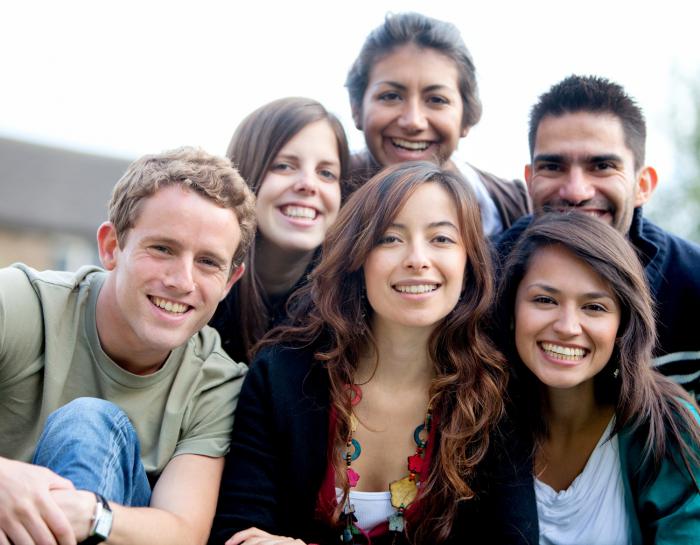 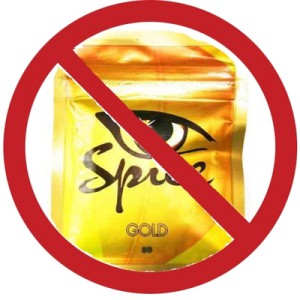 Работу выполнила: Лебеденко А.Ю.                                                                                                      студентка 111 группы                                                                                                             Руководитель: Игнатьева И.А.                                                                                                             преподаватель биологии
Что такое Спайс?
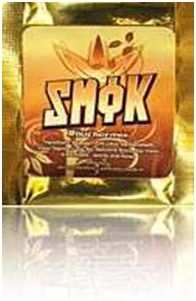 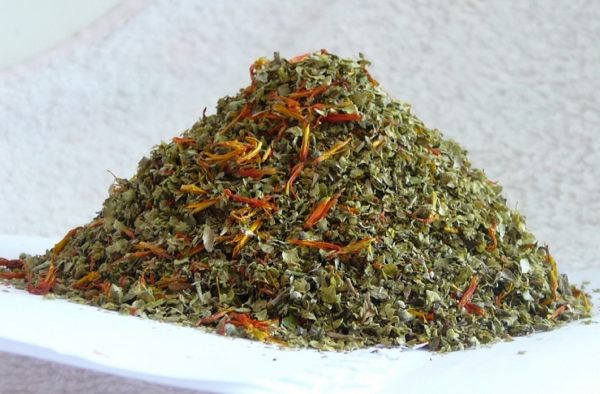 Курительные смеси - Спайсы (spice) - травяные смеси пропитанные наркотическим препаратом JWH-018 или его аналогом.
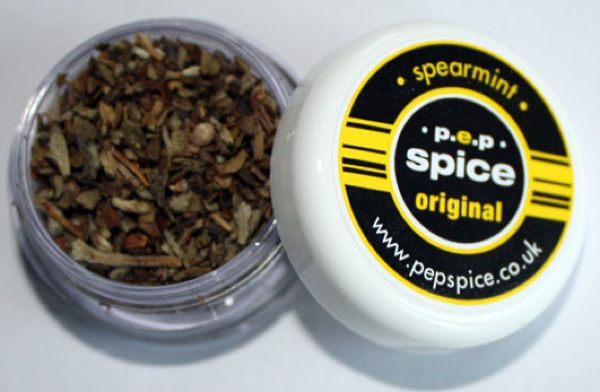 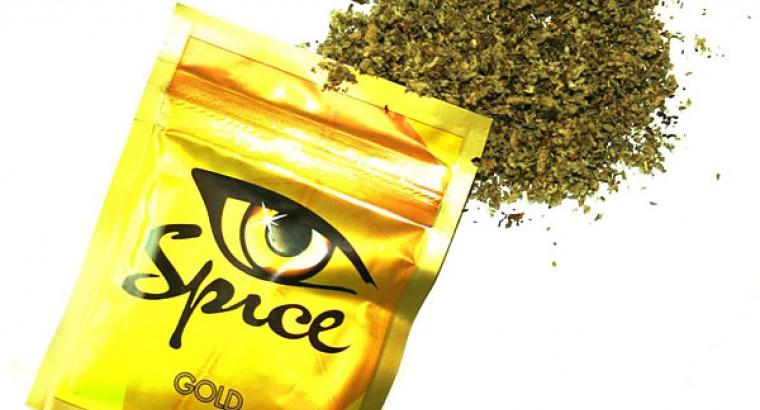 Обладают психоактивным действием, аналогичным действию марихуаны
Влияние Спайса на организм человека
Поражение органов дыхания (в основном верхних дыхательных путей и крупных бронхов) в виде хронического воспаления

раздражения слизистой оболочки гортани и носовой полости; 
кашель;
слезотечение; 
рак глотки, гортани, бронхов, носовой и ротовой полости.
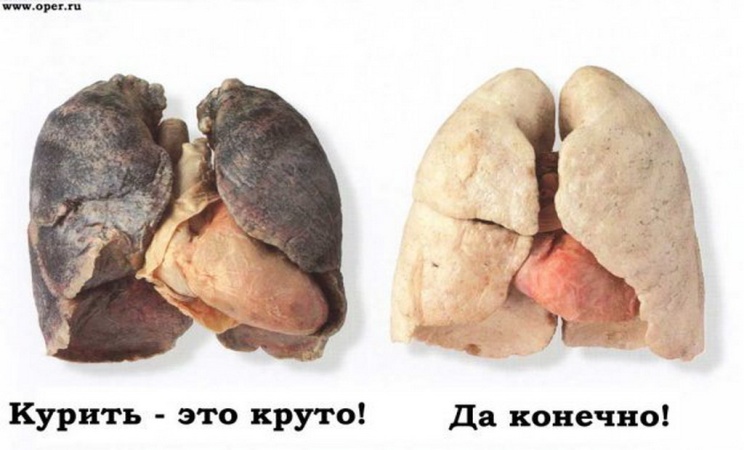 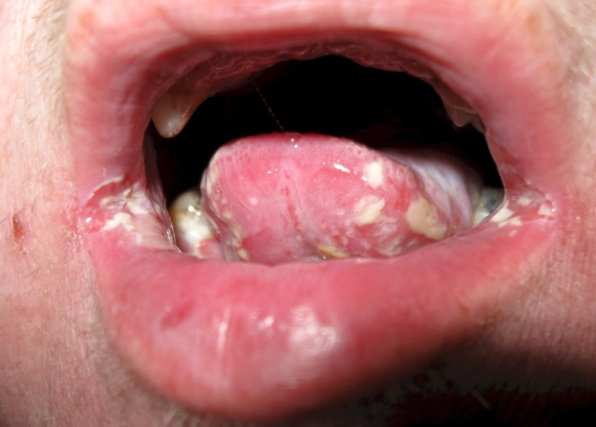 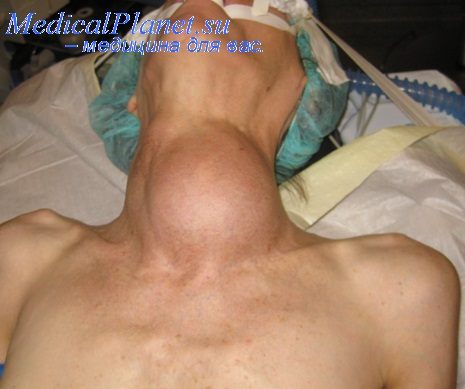 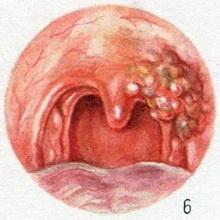 Влияние Спайса на организм человека
2. Воздействие на центральную нервную систему

 эйфория;
беспричинный плач; 
непрекращающийся смех;
сильная агрессия;
глубочайшее состояние депрессии;
нарушение способности ориентирования 
    в пространстве;
неспособность сосредоточиться;
галлюцинации;
полная потеря контроля над
    собственными действиями.
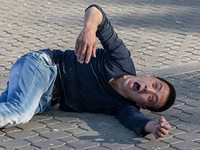 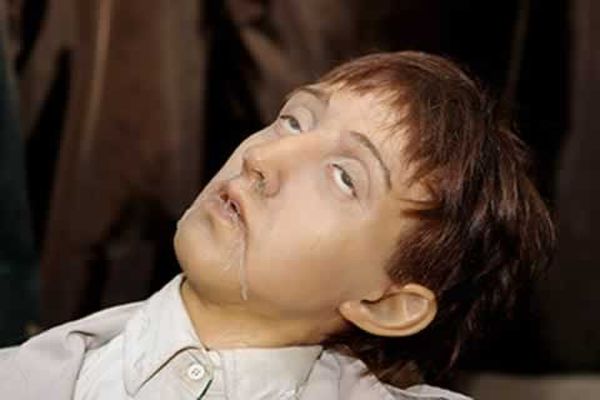 Влияние Спайса на организм человека
3. Сильное токсическое отравление
тошнота;
рвота;
повышение артериального давления;
учащенное сердцебиение;
судороги;
потеря сознания может быть долговременной и привести к коме.
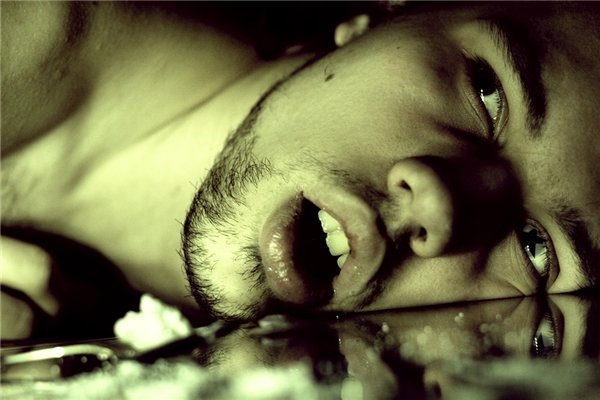 Степень зависимости от Спайса
На первом этапе зависимости еще нет и наркоман экспериментирует с видом курительной смеси и дозировкой.

На втором этапе у наркомана уже есть психологическая зависимость, но еще нет ломки.
Появляется депрессия, раздражительность, апатия.

На третьем этапе формируется психологическая и физическая зависимость
- Испытывает тяжелую ломку.
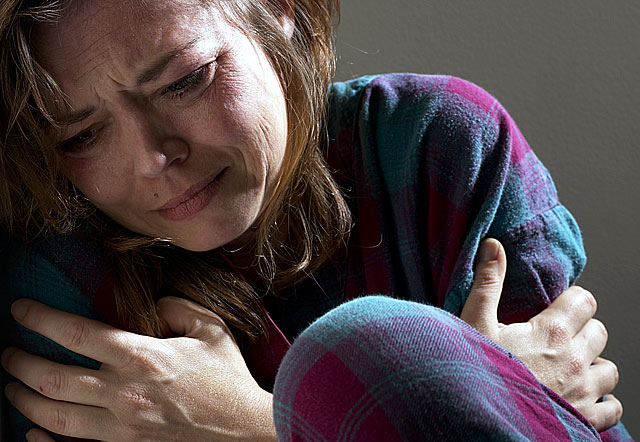 Как можно распрощаться со Спайсами
Начинается лечение с момента обращения к специалисту.
Нарколог выбирает индивидуальную тактику лечения.
Проводится усиленная детоксикация организма.
Осуществляется лечение нарушенных функций различных органов и систем.
Избавление от психической и физической зависимости.
Психологическая коррекция.
Реабилитация и возвращение в социум.
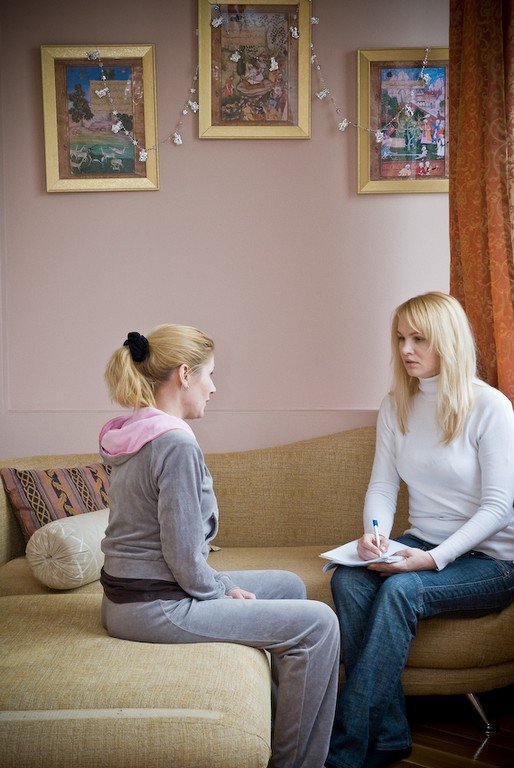 Борьба с оборотом курительных смесей
С апреля 2009г. постановлением 
«Об усилении надзора за реализацией курительных смесей» их продажу запретил главный санитарный врач России
 Геннадий Онищенко
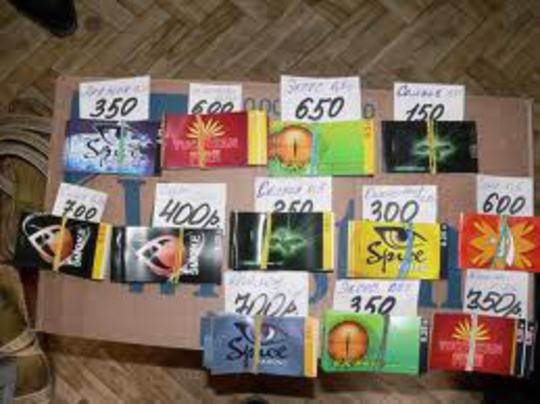 Постановлением Правительства РФ 
от 31 декабря 2009 г. № 1186 
и № 882 от 30 октября 2010 г. 
курительные смеси - «Спайсы» отнесены в списки наркотических психотропных веществ, запрещенных 
к хранению, распространению и употреблению на территории РФ
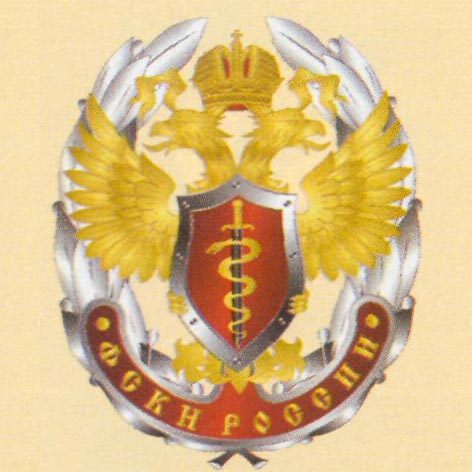 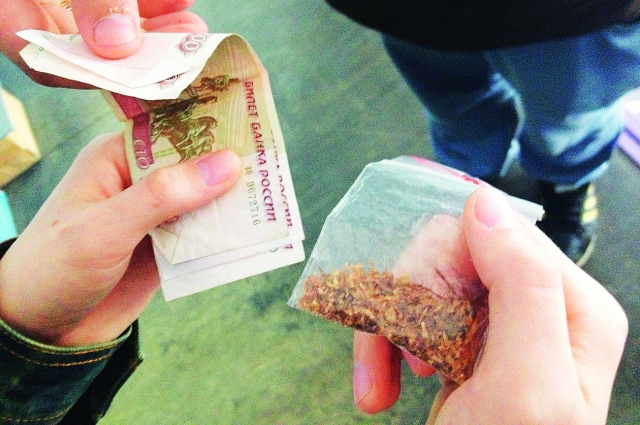 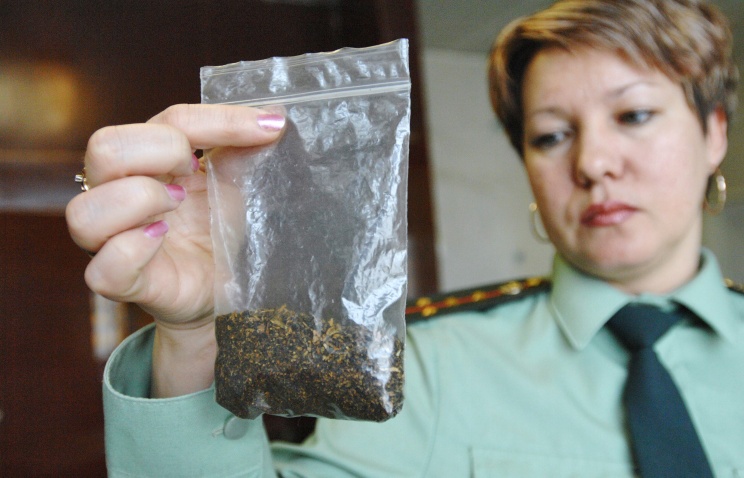 Статья 6.9. КоАП РФ: потребление наркотических средств или психотропных веществ влечет наложение административного штрафа в размере от 500 до 1000 рублей или административный арест на срок до пятнадцати суток.
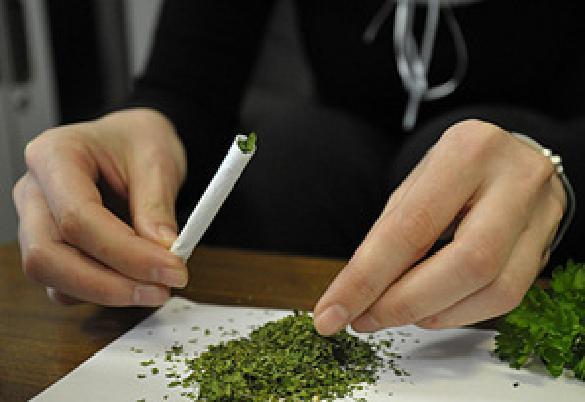 Проблема борьбы с оборотом курительных смесей
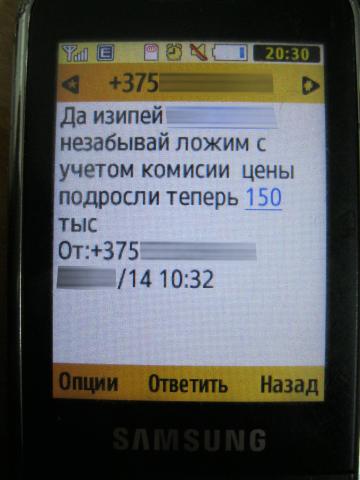 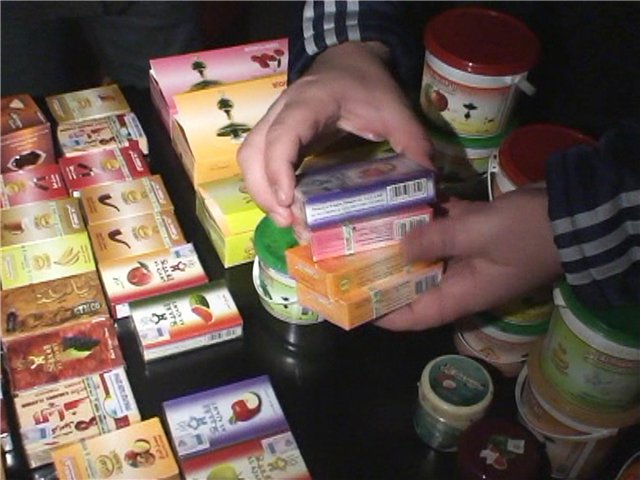 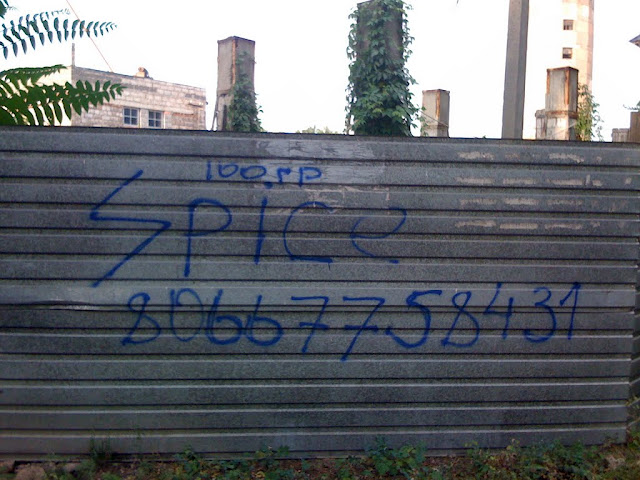 Телефон доверия
Управления Федеральной службы 
наркоконтроля России по Свердловской области
8(343) 251-82-22

Управление МВД России по Свердловской области
8(343) 358-71-61

интернет-сайт Управления ФСКН России по Свердловской области
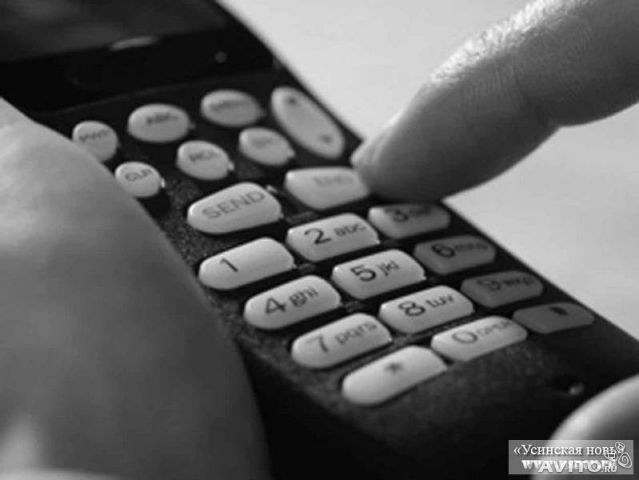 По этим телефомнам Вы можете сообщить о фактах распространения наркотиков в Вашем регионе, получить консультации и помощь по вопросам лечения и реабилитации наркозависимых.
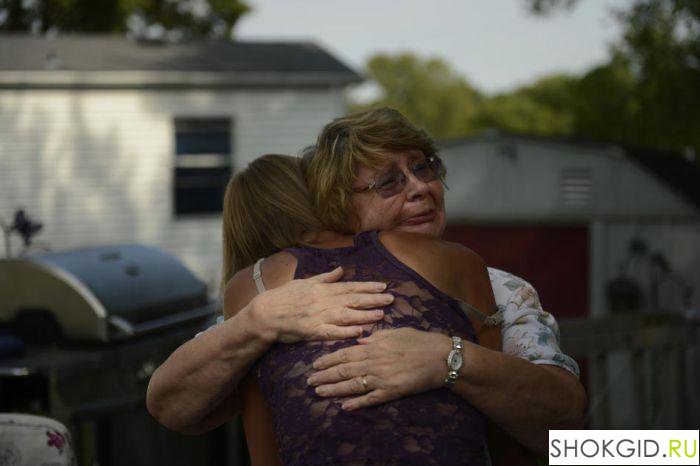 Возможно, Ваш звонок поможет закрыть ещё    
один наркопритон и спасти жизнь близких и  
дорогих Вам людей; защитить себя, близких, 
друзей от наркотиков и помочь им избежать 
роковой ошибки!
Спасибо за внимание!